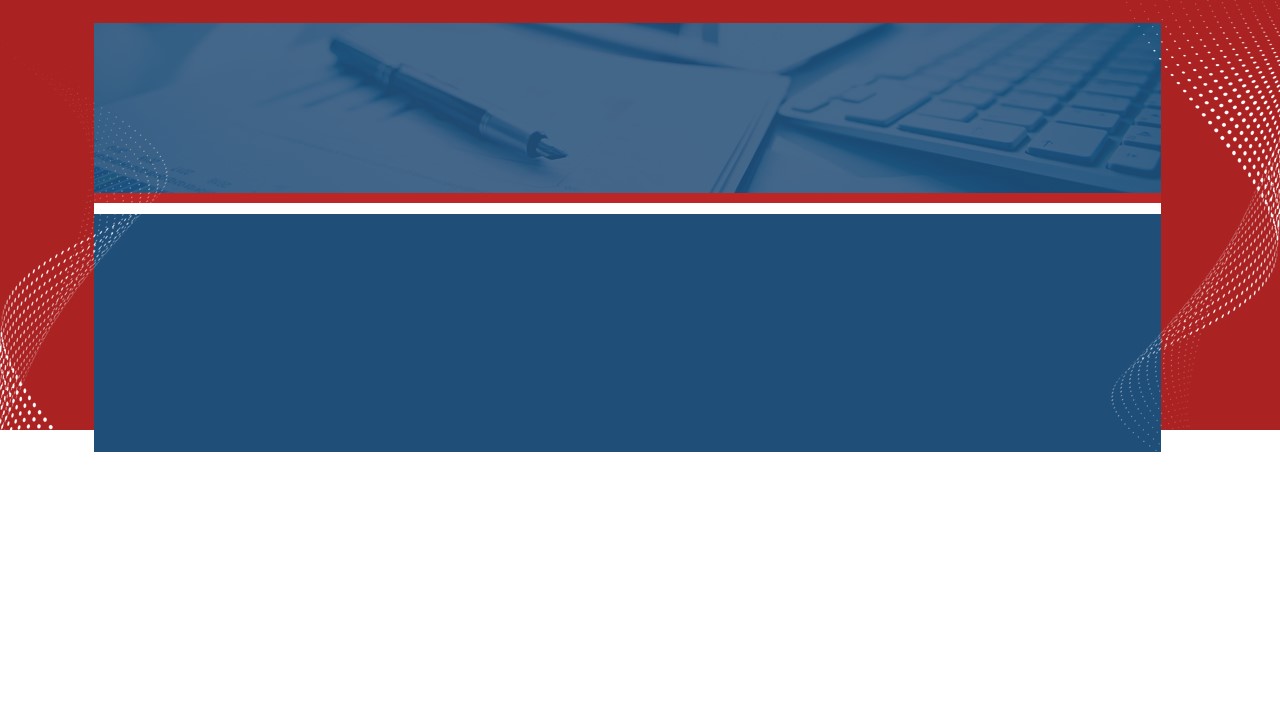 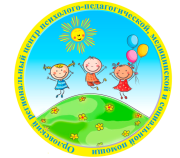 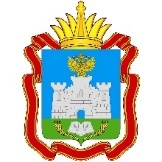 БУ ОО «ППМС-Центр»
ДЕПАРТАМЕНТ ОБРАЗОВАНИЯ ОРЛОВСКОЙ ОБЛАСТИ
«Взаимодействие психолого-медико-педагогической комиссии и образовательных организаций при создании специальных условий для обучающихся разных категорий»
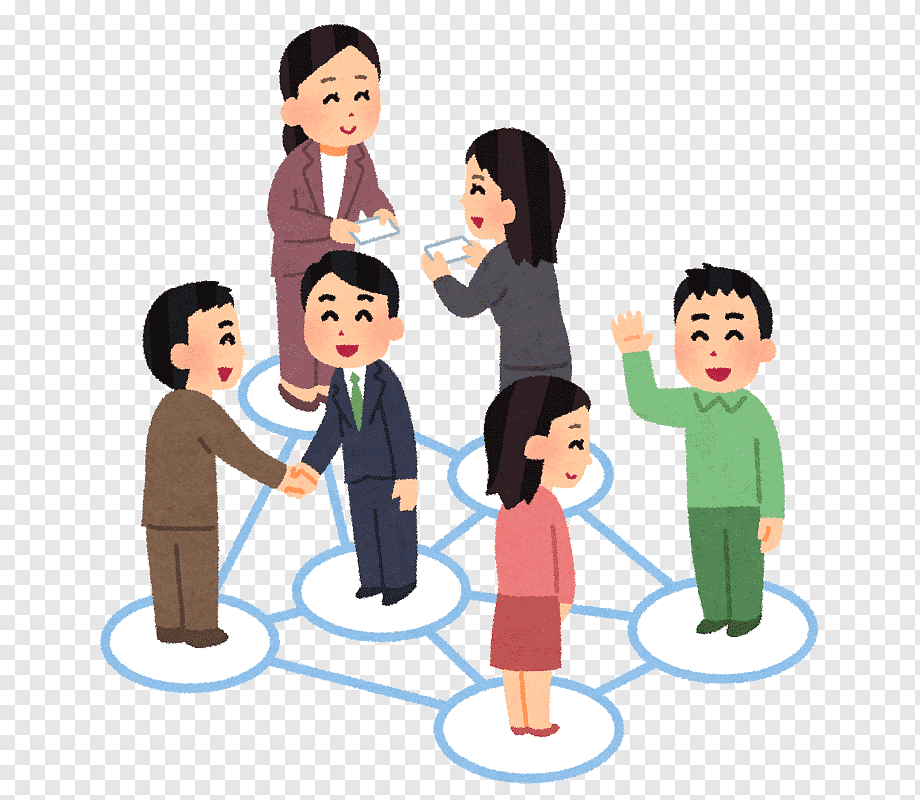 Подготовила: Красова Е.Н. – директор
 БУ ОО «ППМС-Центр» 

25 января  2022
Орел, 2022
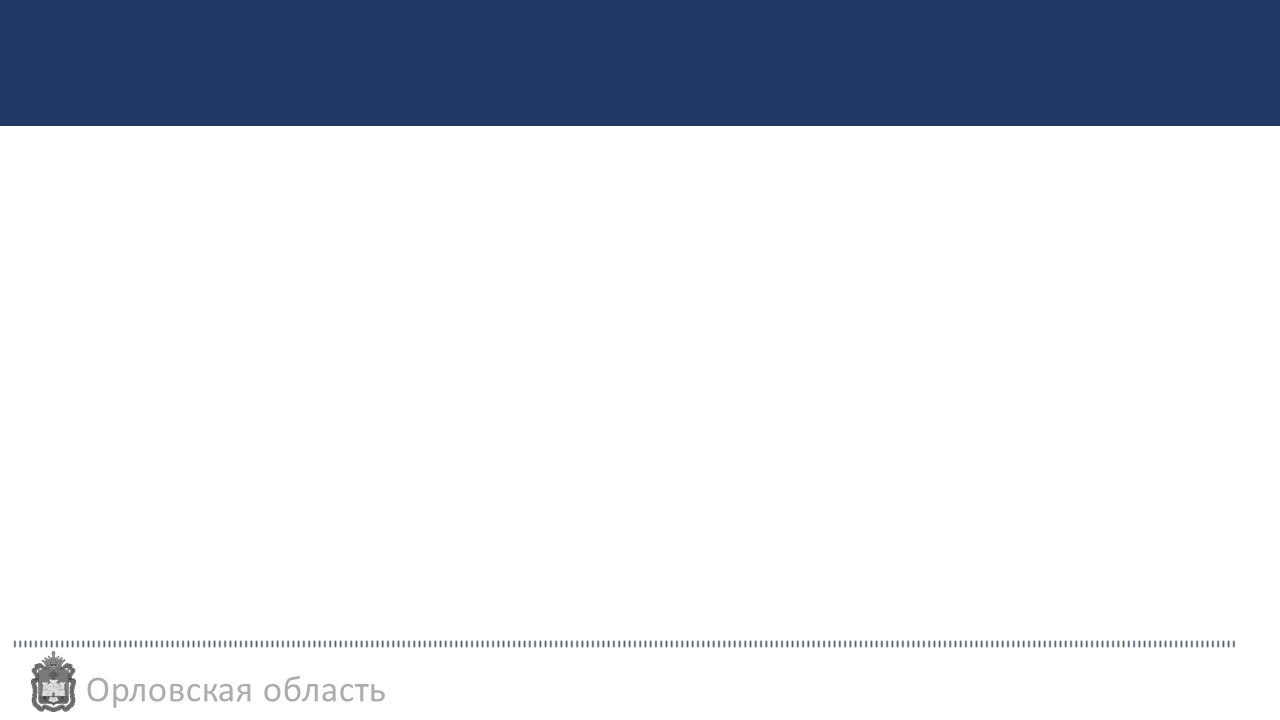 Законодательные основы образования обучающихся с ограниченными возможностями здоровья в Российской Федерации
Обучающийся с ОВЗ - физическое лицо, имеющее недостатки в физическом и (или) психологическом развитии, подтвержденные психолого-медико-педагогической комиссией и препятствующие получению образования без создания специальных условий. (п. 16, ст. 2),
К специальным образовательным 
условиям относятся:
- использование специальных образовательных программ, методов обучения и воспитания;
- использование специальных учебников, учебных пособий и дидактических материалов; 
- специальных технических средств обучения коллективного и индивидуального пользования; 
- предоставление услуг ассистента (помощника), оказывающего обучающимся необходимую техническую помощь;
- проведение групповых и индивидуальных коррекционных занятий;
- обеспечение доступа в здания организаций, осуществляющих образовательную деятельность;
 другие условия, без которых невозможно или затруднено освоение образовательных программ обучающимися с ограниченными возможностями здоровья.  
(часть 3,  ст. 79)
Федеральный закон от 29 декабря 2012 г. № 273-ФЗ «Об образовании в Российской Федерации» 
(ФЗ № 273)
Категории детей с ОВЗ:
- слепые;
 - слабовидящие;
 - глухие;
 - слабослышащие и позднооглохшие;
 - с тяжелыми нарушениями речи;
 - с нарушениями опорно-двигательного аппарата;
- с расстройствами аутистического спектра;
 - с задержкой психического развития;
- с умственной отсталостью;
 - другие обучающиеся с ОВЗ.
 (часть 5, ст. 79))
Образование обучающихся с ограниченными возможностями здоровья может быть организовано как совместно с другими обучающимися, так и в отдельных классах, группах или в отдельных организациях, осуществляющих образовательную деятельность. (часть 4, ст.79)
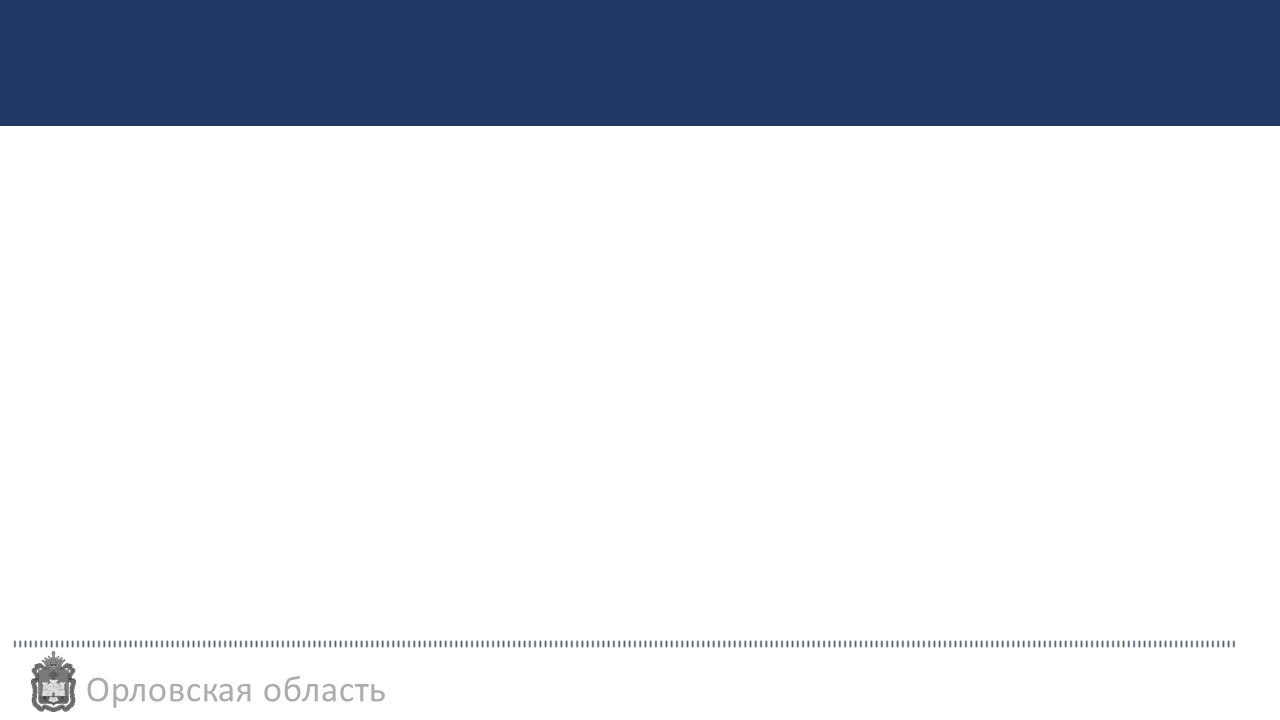 Специальные образовательные  условия, 
отраженные в заключении ПМПК
ПРОГРАММА ОБУЧЕНИЯ
180
411
707
456
77
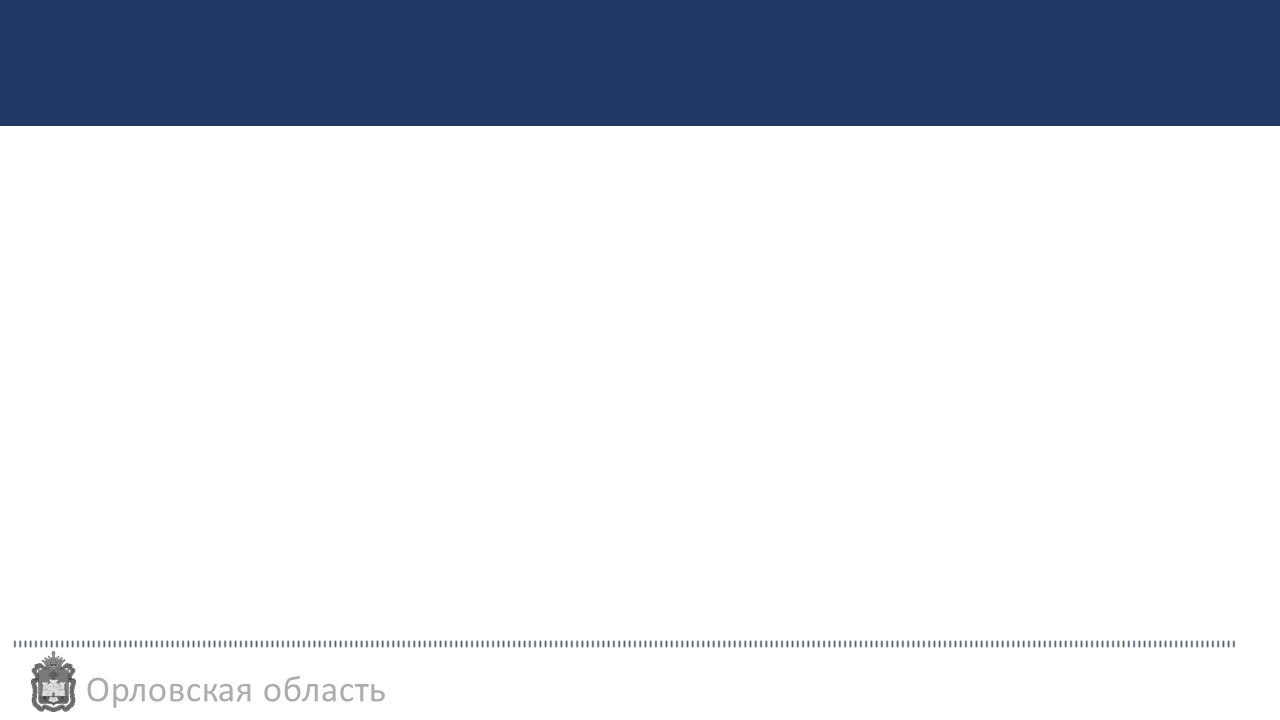 Статистические данные по АООП, выданные ПМПК 
за 2020 год  в Орловской области
Сведения о рекомендованных адаптированных программах
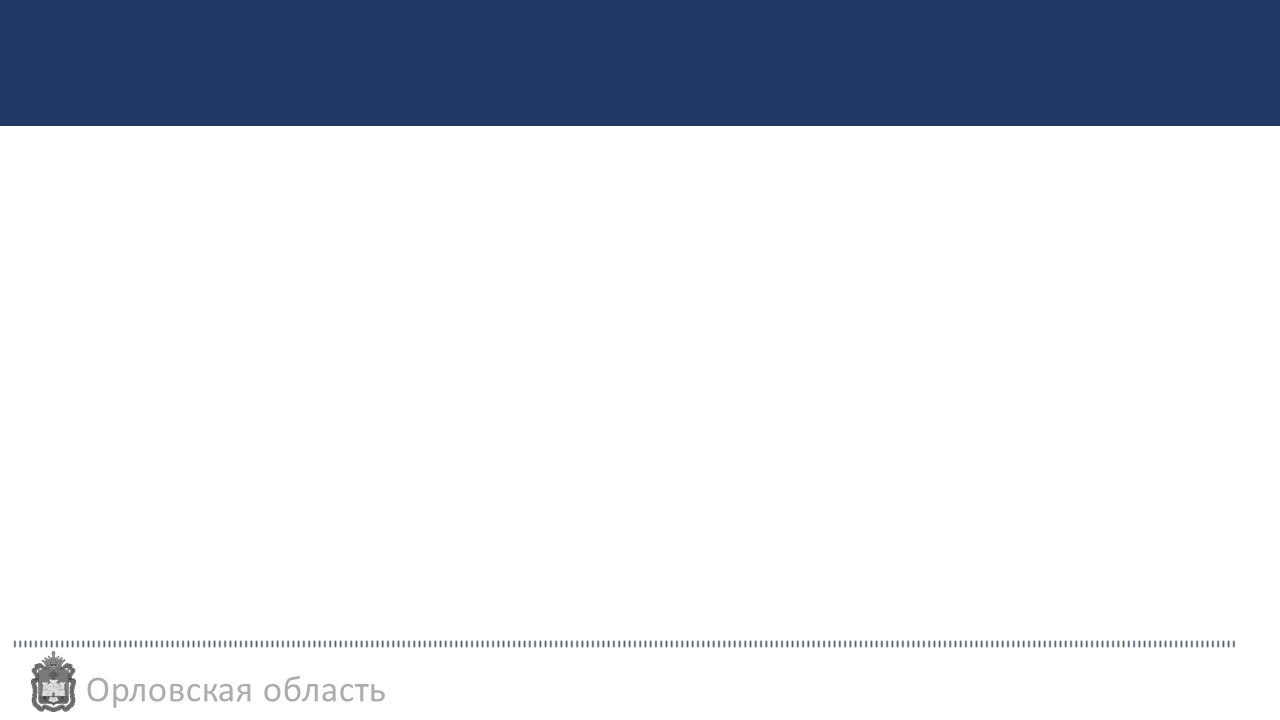 Специальные образовательные условия, 
отраженные в заключении ПМПК
РЕКОМЕНДАЦИИ О НЕОБХОДИМЫХ НАПРАВЛЕНИЯХ КОРРЕКЦИОННО-РАЗВИВАЮЩЕЙ РАБОТЫ СПЕЦИАЛИСТОВ
ФОРМА ПОЛУЧЕНИЯ ОБРАЗОВАНИЯ
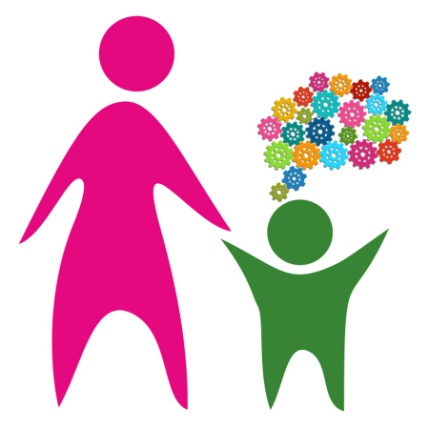 180
РЕКОМЕНДУЕМЫЙ РЕЖИМ ОБУЧЕНИЯ
411
УСЛОВИЯ ПРОХОЖДЕНИЯ ГОСУДАРСТВЕННОЙ ИТОГОВОЙ АТТЕСТАЦИИ
707
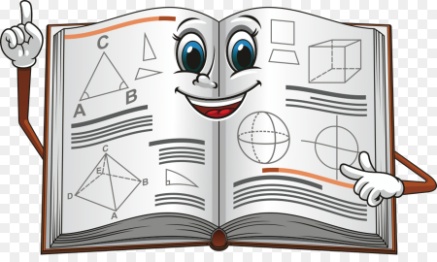 СПЕЦИАЛЬНЫЕ УЧЕБНИКИ И ДИДАКТИЧЕСКИЕ ПОСОБИЯ
456
77
СРОК ПОВТОРНОГО ОБСЛЕДОВАНИЯ
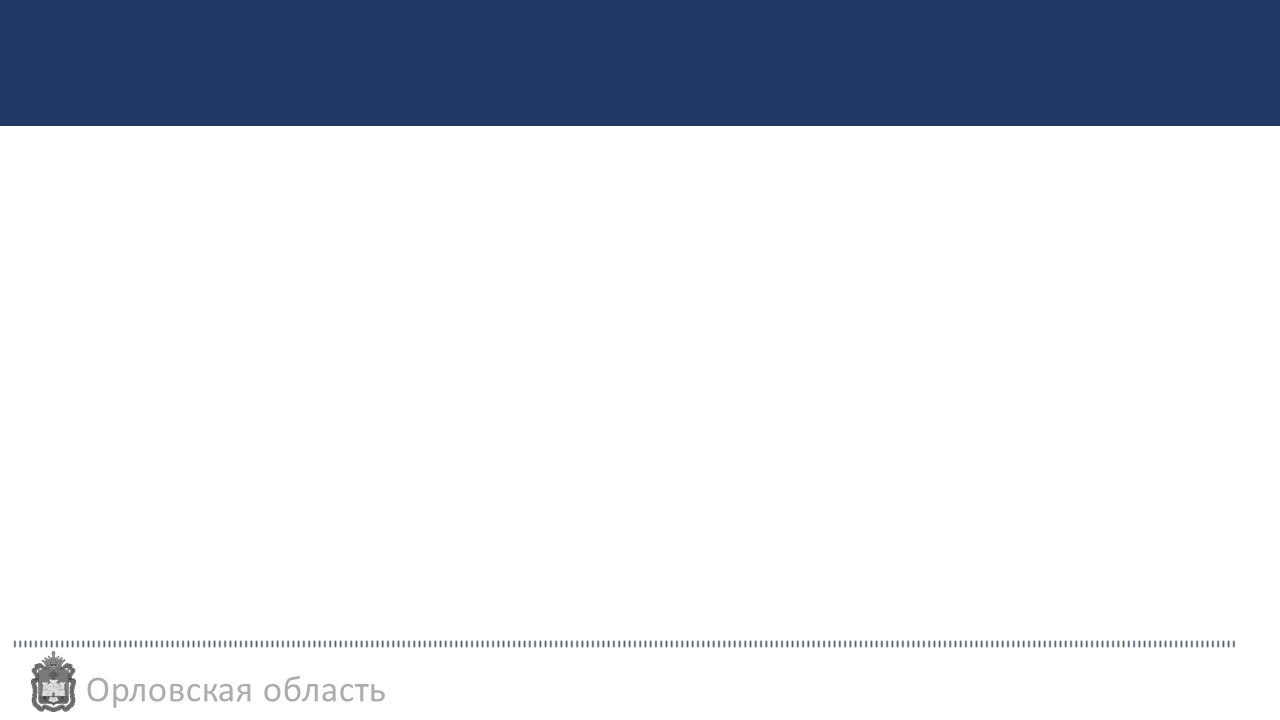 Психолого-медико-педагогический консилиум (ПМПк) образовательной организации
ПМПк  создается  в  целях  комплексного  психолого-медико-педагогического  сопровождения  детей  с  ОВЗ  в  соответствии  с рекомендациями  ПМПК:  
 своевременного  выявления  детей,  нуждающихся  в создании  СОУ; 
 создания  специальных  образовательных  условий  в соответствии  с  заключением  ПМПК;  
 разработки  и  реализации  индивидуальной программы психолого-педагогического сопровождения.
Распоряжение Министерства просвещения РФ от 9 сентября 2019 г. N Р-93 "Об утверждении примерного Положения о психолого-педагогическом консилиуме образовательной организации"
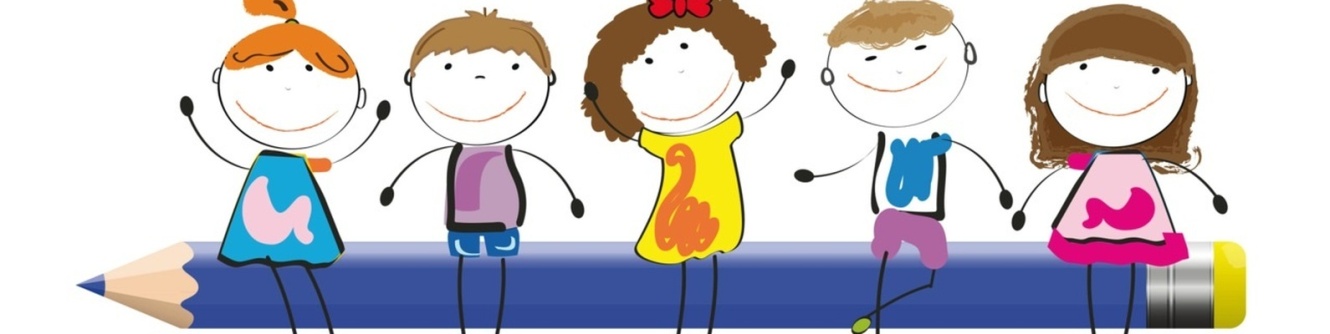